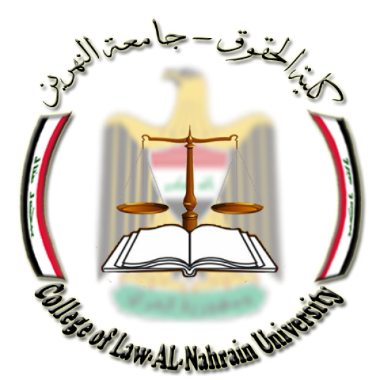 السياسة الضريبية في العراقفي ظل توجهات البرامج المالية لصندوق النقد الدولي
محاضرات ألقيت على طلبة الدراسات العليا (مرحلة الماجستير)/ قسم القانون العام/ فرع القانون الدوليكلية الحقوق/ جامعة النهرينللسنة الدراسية الدراسي 2018 – 2019ضمن المقرر الخاص لمادة القانون المالي
 أ. م. د. سناء محمد سدخان
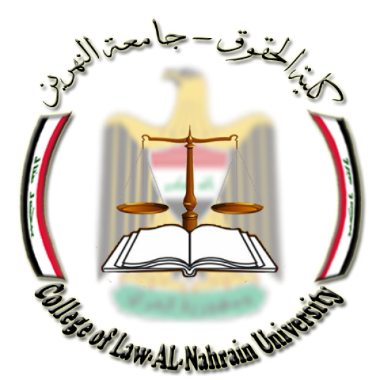 المحاضرة الأولىمفهوم السياسة الضريبية وتطورها
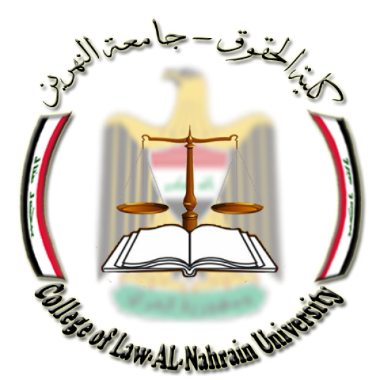 مفهوم السياسة الضريبية
* هو جزء من برنامج تخططه الدولة عن عمد لإحداث آثار مرغوبة وتجنب آثار غير مرغوبة على كافة متغيرات النشاط الاقتصادي والاجتماعي والسياسي تحقيقاً لأهداف المجتمع
* (أو) هي مجموعة من الاتجاهات العامة التي تعلن عنها الدولة مسبقاً بصيغة احكام قانونية يتضمنها التشريع الضريبي للتعبير عن نيتها في تحقيق مجموعة أو هيكل من الاهداف الاجتماعية والاقتصادية والمالية والسياسية
* (أو) هو الفن الذي يبحث في سلوك السلطة العامة وتمارسه الدولة لتوجيه ضرائبها على وفق الاهداف التي تسعى اليها وفقاً لسياسة وفلسفة السلطة العامة)، أي إنها فن استخدام الوسائل الضريبية
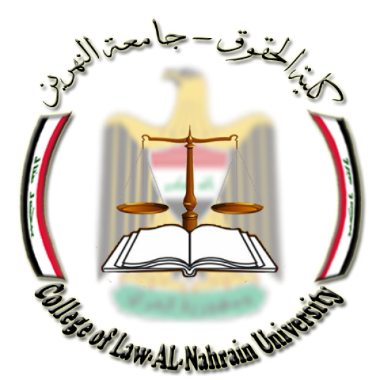 عناصر السياسة الضريبية
(أولاً) مجموعة الاهداف التي تسعى السياسة الضريبية تحقيقها على كافة الاصعدة الاقتصادية والمالية والاجتماعية والسياسية
(ثانياً) الوسائل والاساليب المستخدمة لتحقيق هذه  الاهداف
التنظيم الفني
القواعد القانونية والفنية المحددة لمقدار عبء الضريبة من خلال تحديد الوعاء والسعر الضريبي والية ربط وتحصيل الضريبة ومواعيدها وطرق الطعن في أحكامها
الهيكل الضريبي
الادوات الضريبية التي تعتمدها السياسة الضريبية في تحقيق اهدافها، وتشمل جميع انواع الضرائب المفروضة عن طريق التشريعات الضريبيية المختلفة
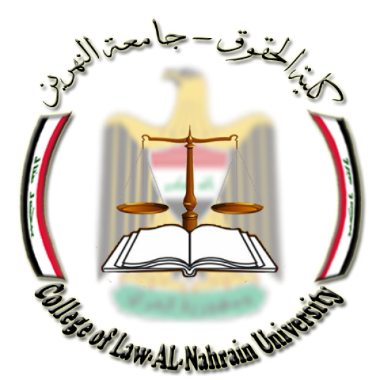 تطور السياسة الضريبية
الفكر الكنزي
الفكر الكلاسيكي
الفكر المعاصر
حدد أصحاب هذا الفكر الأفكار التي جاء بها آدم سميث والتقليديون وحاولوا تجديدها بما يساعد الدولة في التدخل في النشاط الاقتصادي، الأمر الذي دعا إلى مواجهة زيادة الانفاق العام بالبحث عن مصادر ايرادية لتمويله، من خلال التوجهات الاقتصادية التي تدعو إلى زيادة دور الدولة في النشاط الاقتصادي ومنافسة القطاع الخاص في التنمية الاقتصادية ومن خلال منافسة السوق خصوصاً إذا كانت هناك عوامل انتاج معطلة يمكن استغلالها الاستغلال الأمثل لعمليات التنمية
كشف كينز أن الازمة الاقتصادية بينت عدم قدرة الفكر الكلاسيكي لمواجهة هذه الازمات ويجب تدخل الدولة لمواجهة هذه الازمة من خلال زيادة انفاقها العام لزيادة الطلب الكلي على السلع والخدمات؛ لذا جاءت فكرة ان تعتمد السياسة الضريبية على تخفيف العبء الضريبي من اجل تحفيز طلب القطاع الخاص فضلاً عن زيادة الانفاق العام حتى وإن سبب ذلك عجزاً مالياً
السياسة الضريبية في ظل هذا الفكر لا تؤيد فرض ضرائب عالية على الدخل انطلاقاً من كون هذا الدخل مصدر ادخار وبالتالي الاستثمار، كما تحبذ فرض الضريبة النسبية على الضريبة التصاعدية لأن التصاعد الشديد يقتطع من الدخل ويقلل من الادخار والاستثمار، كما تفضل فرض ضرائب على الاستهلاك لأنها تؤدي الى زيادة الادخار